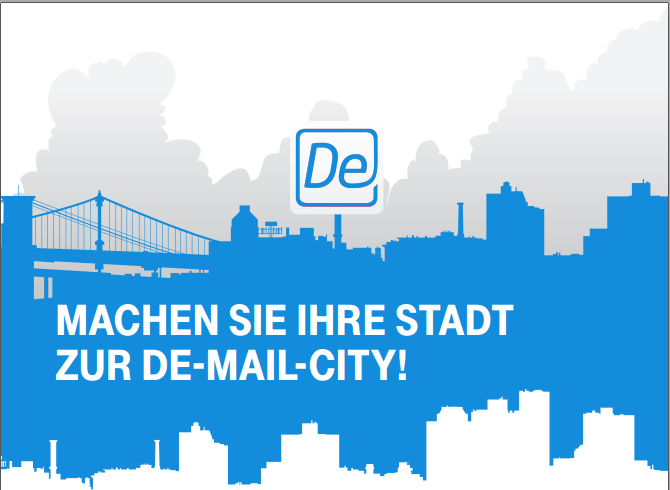 De-Mail
Rechtssicher, schnell und nachweisbar
Liebe Bürgerinnen und Bürger,
 
seit dem XX.XX.XXXX können Sie bei zahlreichen Anliegen bequem und einfach via De-Mail mit uns kommunizieren.
De-Mail ist ein digitaler Kommunikationsweg, der es Ihnen ermöglicht, Dokumente rechtssicher online zu versenden. Das betrifft alle offiziellen Dokumente, bei denen bisher eine Unterschrift oder Ihr persönliches Erscheinen notwendig war, wie z.B. diverse Anträge oder Verträge. 
Wir als Stadt Musterstadt bieten Ihnen bereits jetzt folgende Dienste per De-Mail an:
Empfangen und Bearbeiten von Bürgerbegehren per De-Mail
Empfang und Bearbeitung von diversen Onlineformularen wie Antrag auf Wohngeld, Abmeldung eines Kraftfahrtzeuges, Ausstellung einer Schankerlaubnis u.a.
(Bitte zählen Sie hier die bereits umgesetzten De-Mail Prozesse auf)

Sie haben noch keine freigeschaltete De-Mail Adresse? Diese können Sie einfach bei den De-Mail Diensteanbietern (WEB.DE, GMX, Mentana-Claimsoft) registrieren.
Viele Informationen finden Sie auch auf unserer Webseite www.musterstadt.de unter der Rubrik De-Mail oder auf der De-Mail Informationsseite www.de-mail.info .

Als Ihr Bürgermeister würde ich mich freuen, zukünftig auch per De-Mail mit Ihnen zu kommunizieren und Ihnen so den einen oder anderen Weg erleichtern zu können.

Mit freundlichen Grüßen

Max Mustermann
Bürgermeister Musterstadt